أورشليم (66 م)
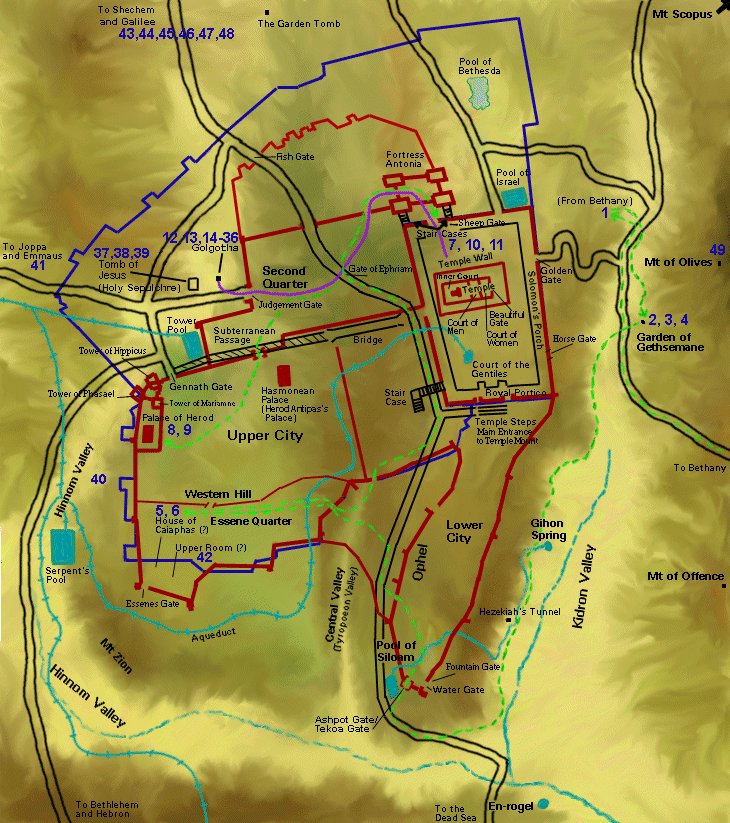 المدينة الجديدة
د. ريك جريفيث • مؤسسة الدراسات اللاهوتية الأردنية • BibleStudyDownloads.org
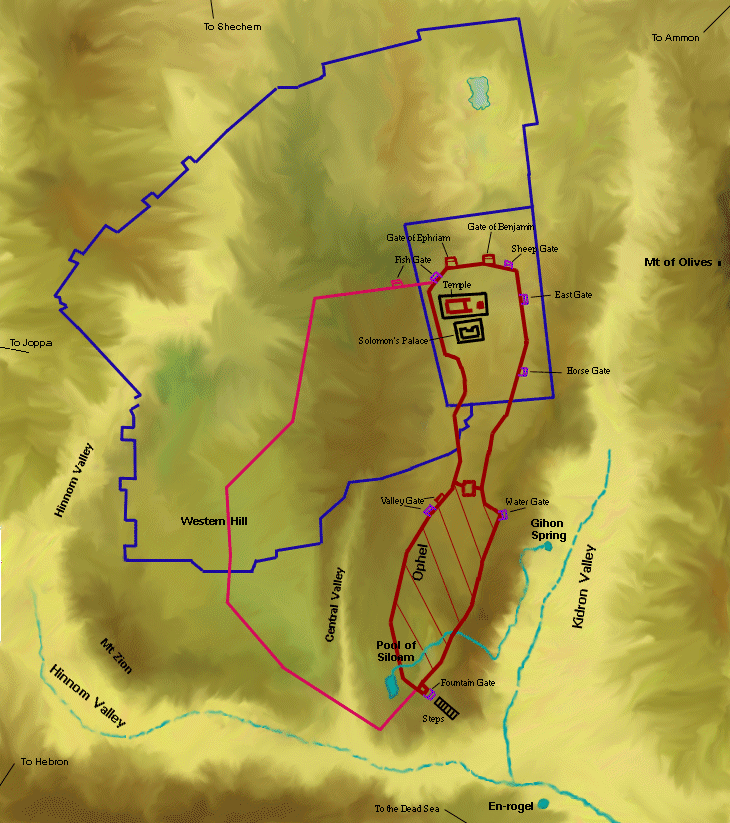 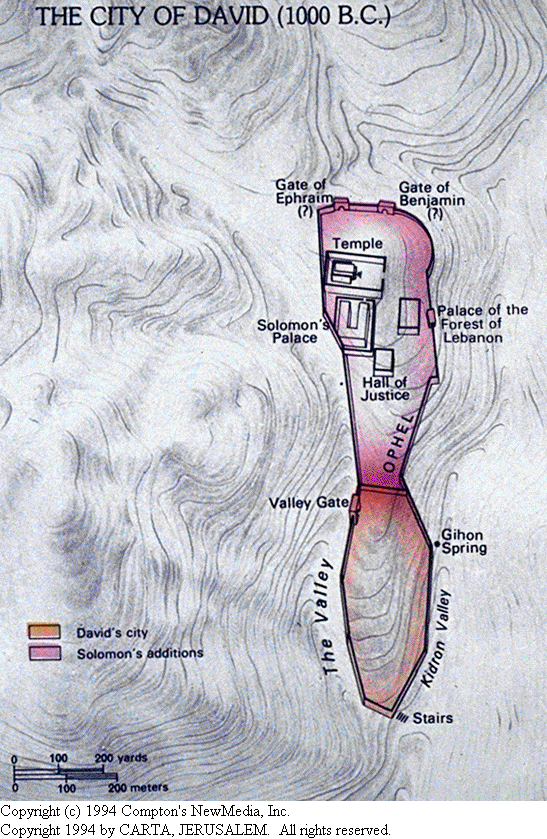 أورشليم (700 ق.م)
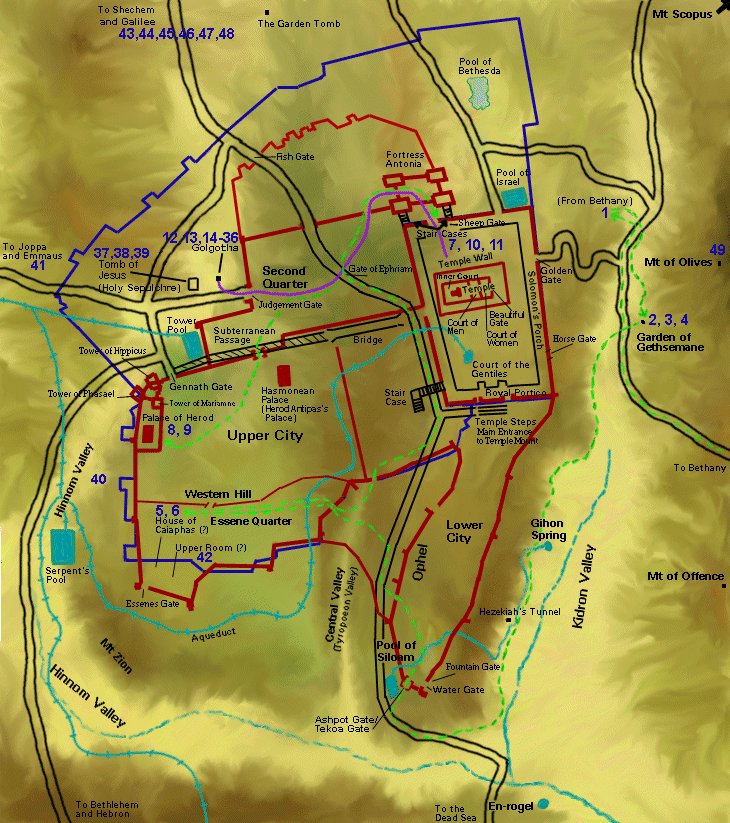 أورشليم في زمن يسوع
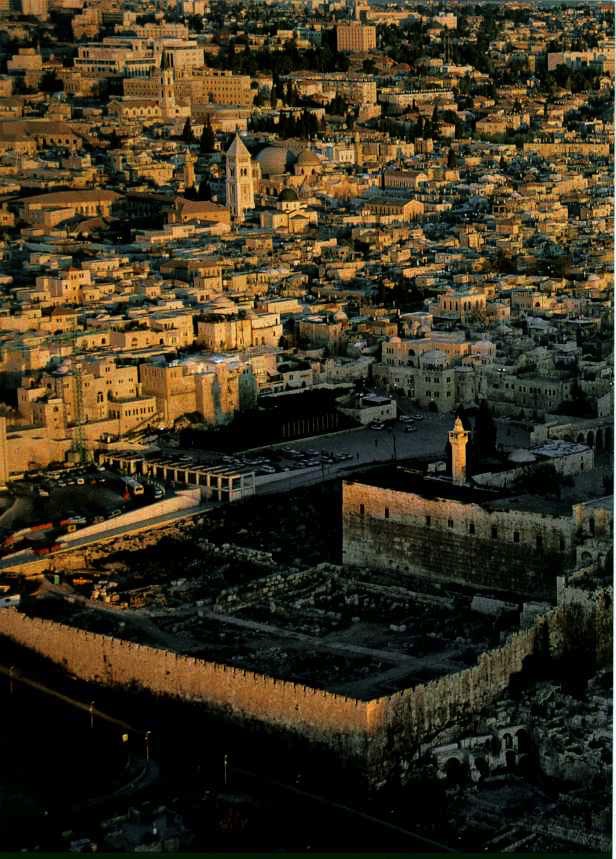 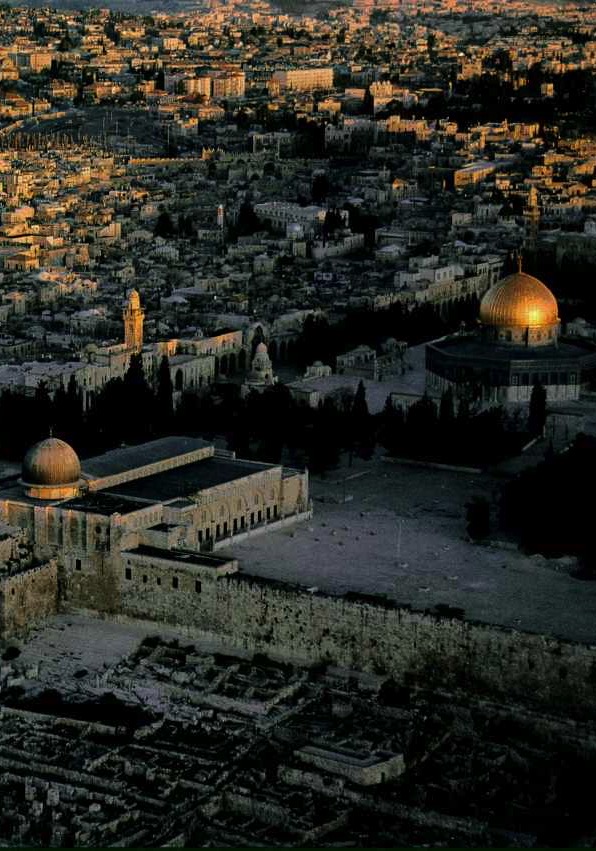 جبل الهيكل من الجنوب
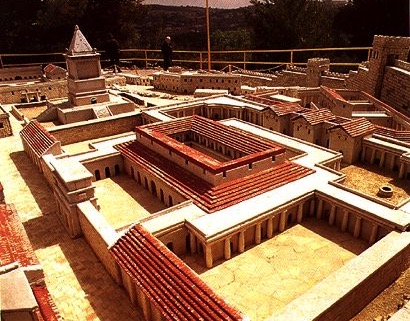 بيت قيافا
أكلداما (حقل الدم)
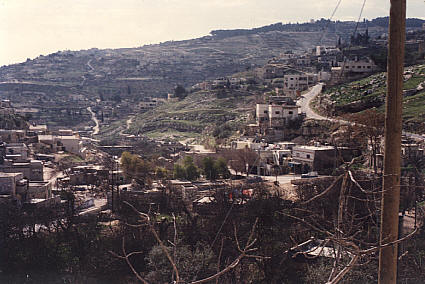 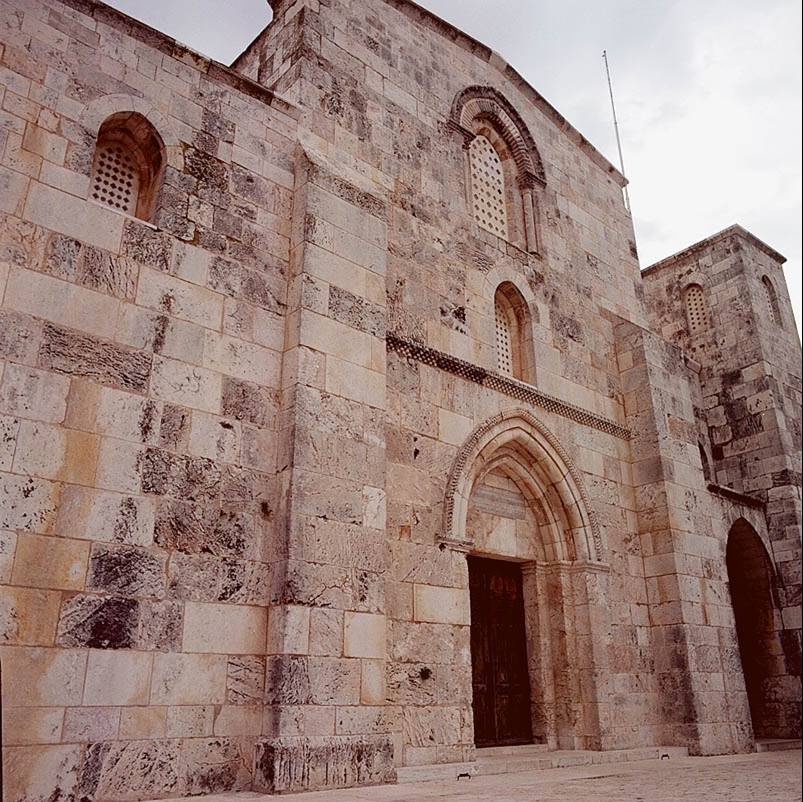 بوابة صهيون
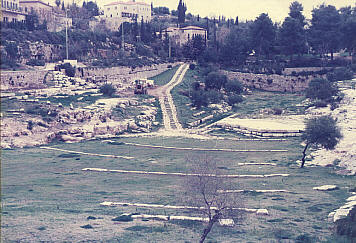 وادي هنوم
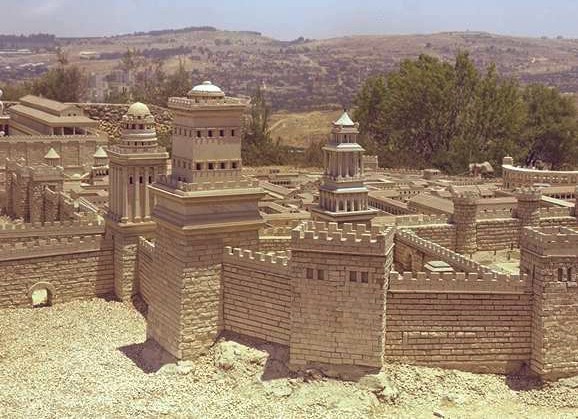 أبراج حصن هيرودس الثلاثة (الغرب)
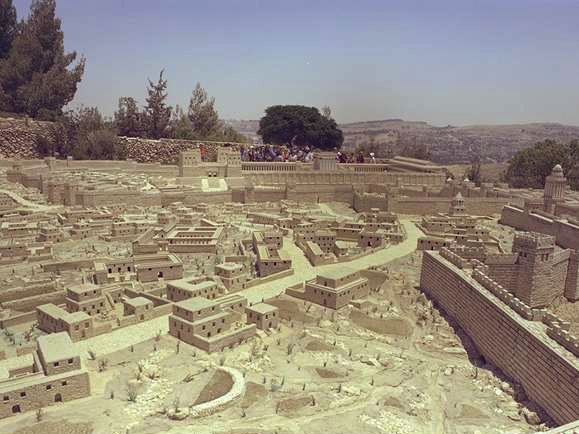 المدينة العليا الشمالية باتجاه الشرق
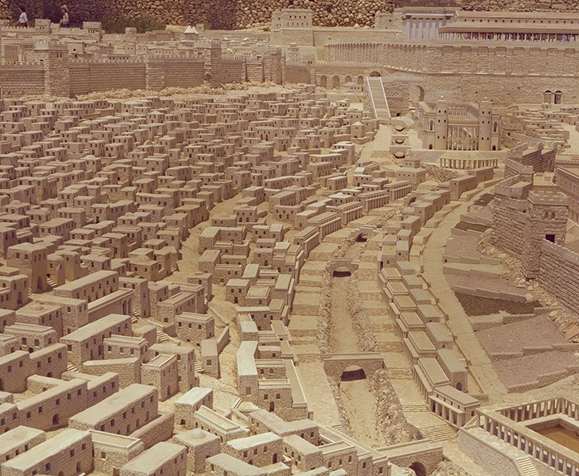 المدينة الدنيا       باتجاه الشمال
بيت هيرودس رئيس الربع
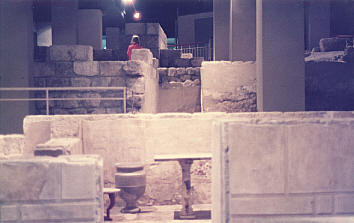 مدفن عائلة هيرودس
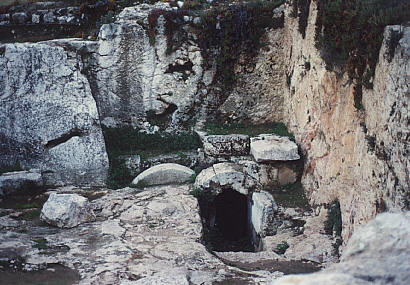 قلعة أنطونيا (جبل الهيكل الشمالي)
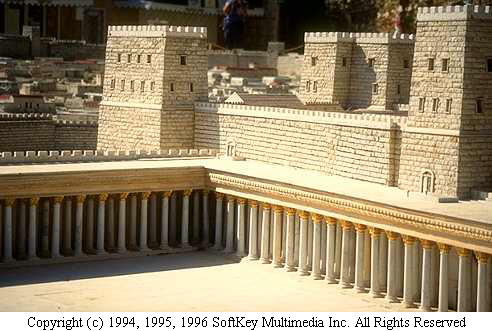 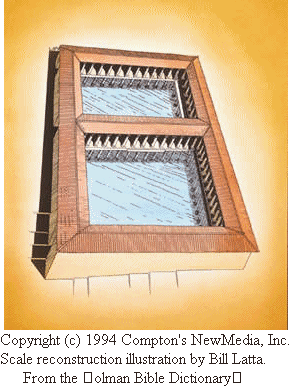 بركة          بيت حسدا
كانت بركة بيت حسدا عبارة عن بركة تغذيها الينابيع بالقرب من باب الأغنام في أورشليم، وكان يستخدمها المرضى للشفاء. هناك شفى يسوع رجلاً كان مصاباً بمرض غير معروف منذ ثمان وثلاثين سنة (يوحنا 5).
رسم توضيحي لإعادة بناء المقياس بواسطة بيل لاتا. من قاموس هولمان للكتاب المقدس حقوق النشر 1991. ناشري الكتاب المقدس هولمان. كل الحقوق محفوظة. تستخدم بإذن.
مقتبس من الكتاب المقدس الكامل للوسائط المتعددة استنادًا إلى نسخة الملك جيمس. حقوق الطبع والنشر (ج) لعام 1994 لشركة كومبتون نيوميديا
Black
أحصل على هذا العرض التقديمي مجَّانًا
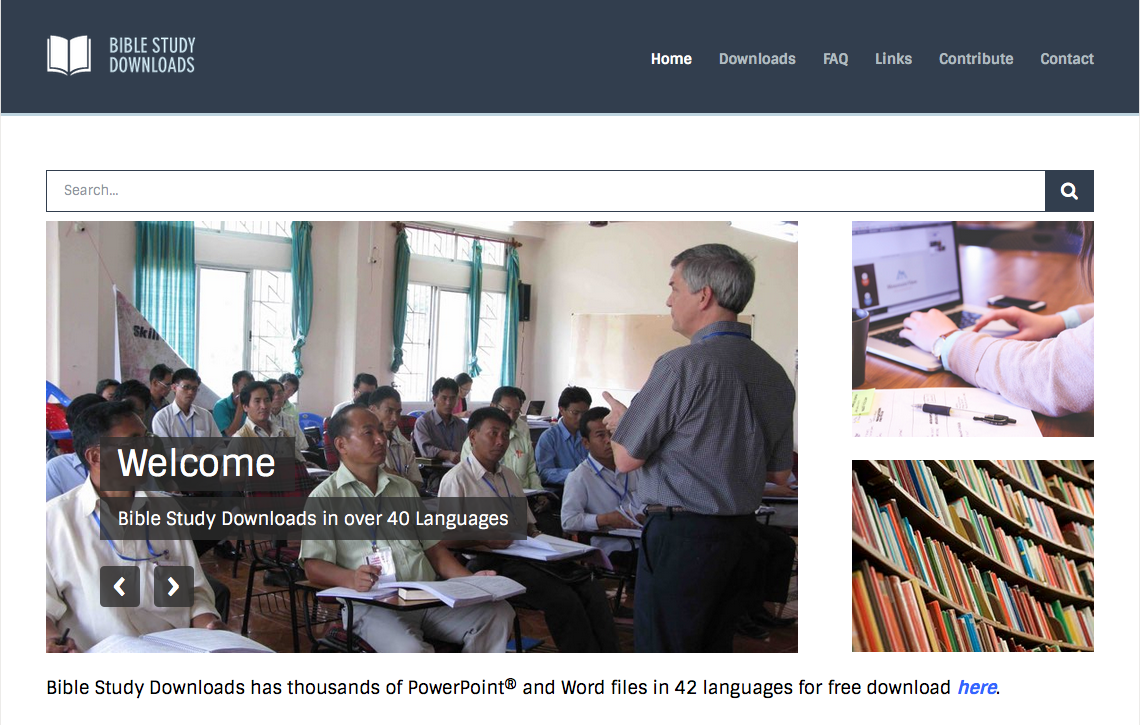 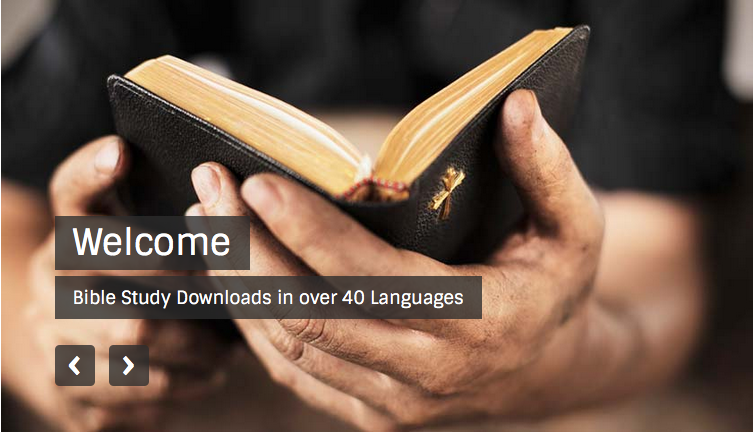 الرابط للعرض التقديميِّ "جغرافيا الكتاب المقدَّس" متاحٌ على الموقع الإلكترونيّ: BibleStudyDownloads.org
[Speaker Notes: BG Bible Geography in Arabic
______________
Common-13]